Ruckus Cloudpath: Control de acceso inteligente
Juan Grau – Iberia PAM
Felix Martos – Iberia SE
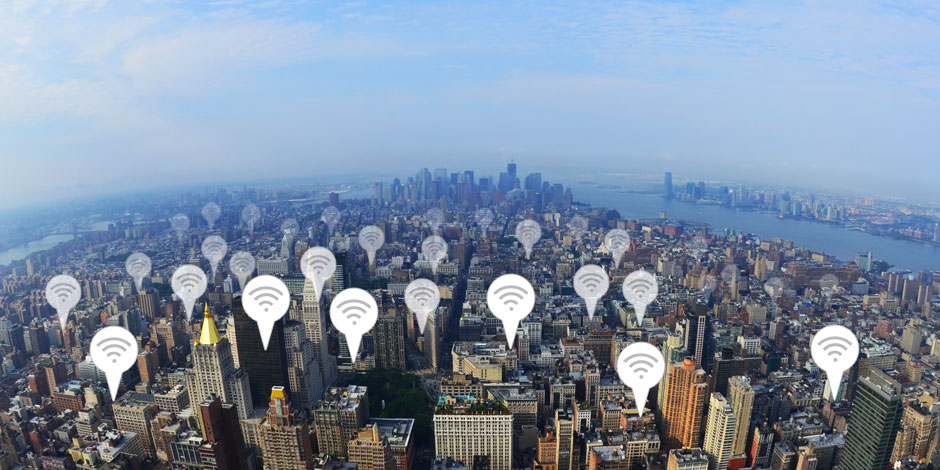 More & More Devices
Mission Critical
Make It Work, Always
Few Wi-Fi Devices
Nice-To-Have IT Service
Disconnects Tolerated
[Speaker Notes: The explosion of Wi-Fi devices has changed how we design wireless networks.  Ten years ago, Wi-Fi devices were few and far between and users were tolerant of unreliable Wi-Fi, so it was most simple to build Wi-Fi around something we already had, passwords.  But, the dynamics of todays Wi-Fi networks needs a new approach; an approach that delivers interruption-free Wi-Fi over the long-term.]
Control Your Connections
Challenges in Need of Control
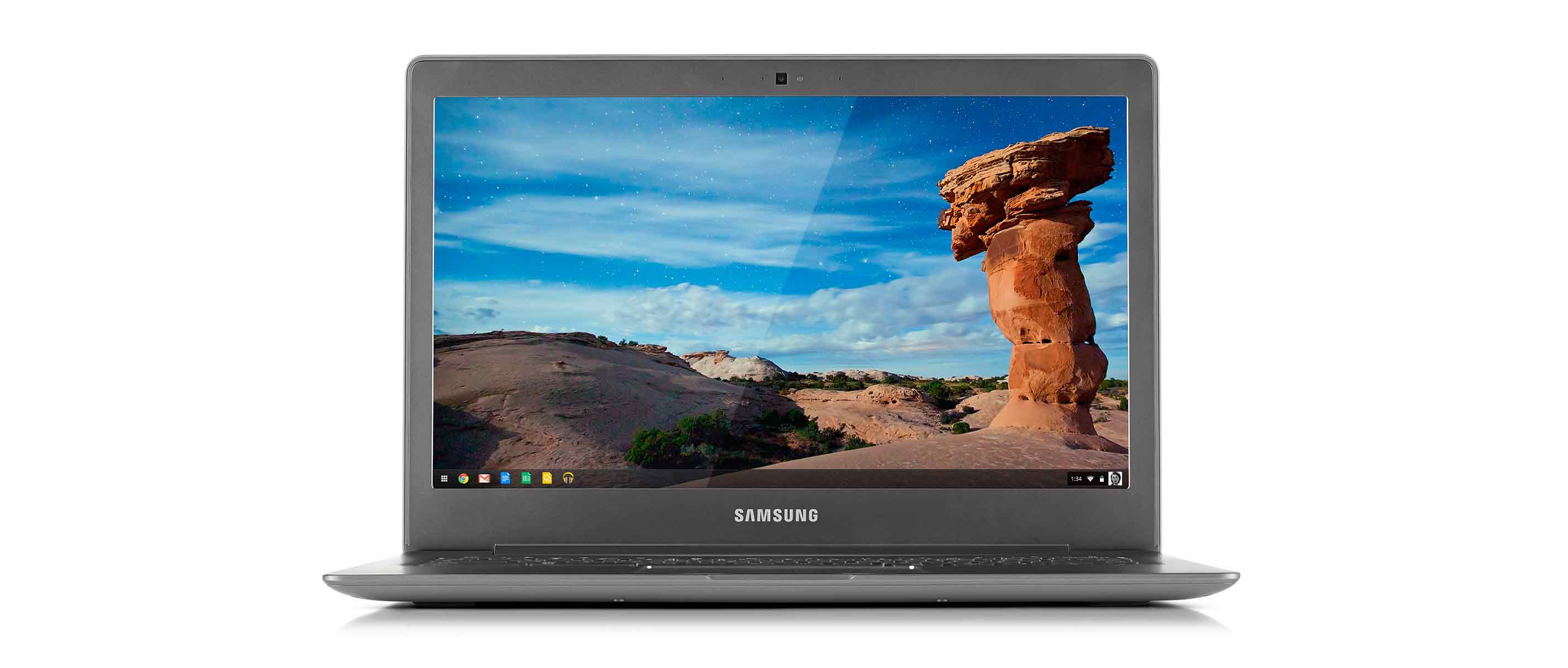 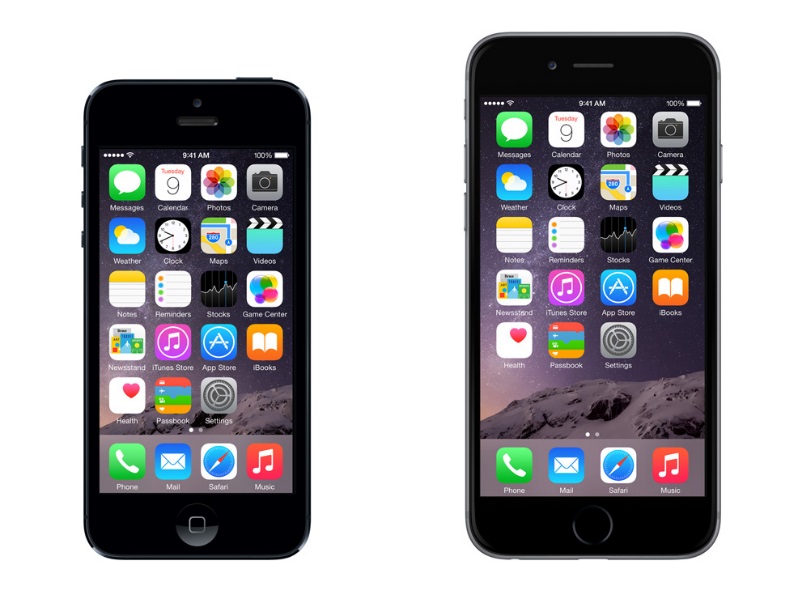 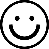 stress-free security
complaint-free connectivity
hassle-free administration
Hoping your weak security is never exposed? Cloudpath will allow you to relax.
Complement your performance-optimized access with user-friendly accessibility.
Overworked? Let your network work for you with self-service features. Take a break already.
3
Ruckus Proprietary and Confidential
[Speaker Notes: Broad introduction to common problems within school IT.]
Onboarding Becoming More Critical, Complex
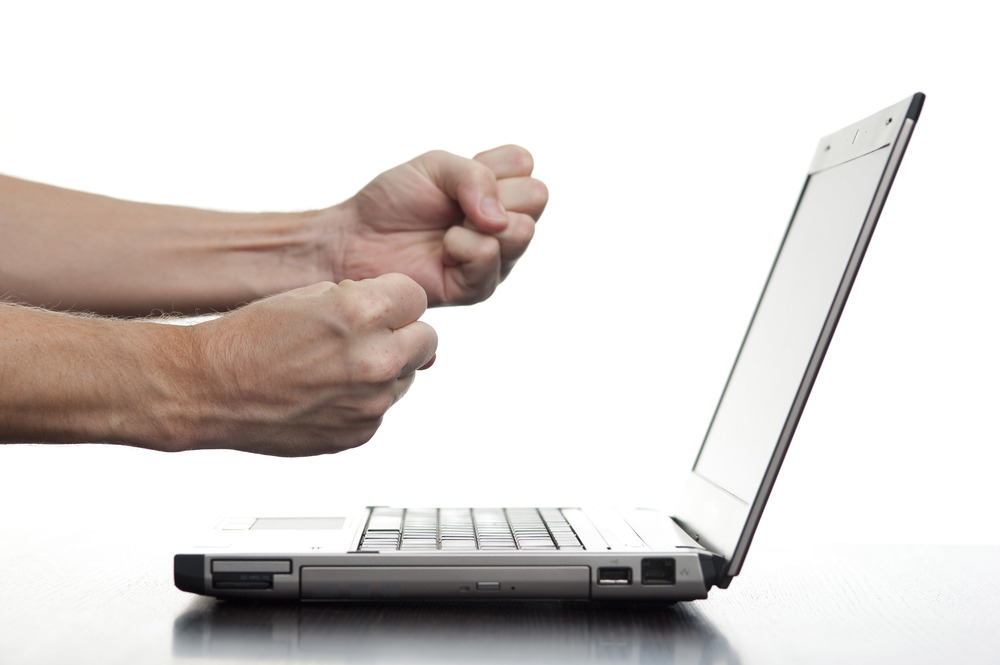 Fundamental Shifts
Large Growth in Devices & Users
“Wi-Fi First” Approach of Connectivity
Drivers Of Growth 
BYOD (All Device Types)
Managed Devices
Higher User Adoption
Chromebooks, Tablets, Phones, MAC 

BYOD and Owned
More Devices
Windows Domain, IT-owned
More Users
Policy Management
PolicyA
PolicyB
PolicyC
PolicyD
✔
✔
✔
✔
✔
✔
✔
✔
✔
✔
✔
✔
✔
✔
✔
✔
✔
✔
✔
✔
Flexible Policy and Workflow decisions based on…
IT-Owned vs BYOD
Corporate vs Guest
Device OS Type
User authorization domain
Certificate status
Role Based Access
Much more…
policyA
policyB
policyC
policyD
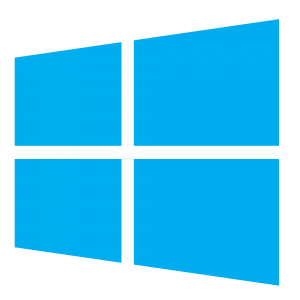 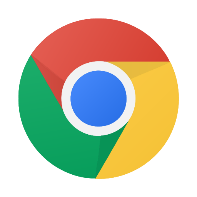 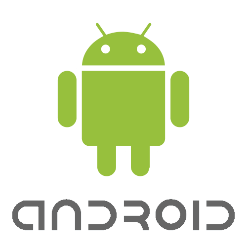 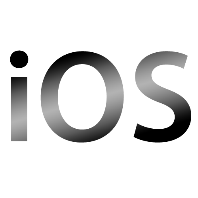 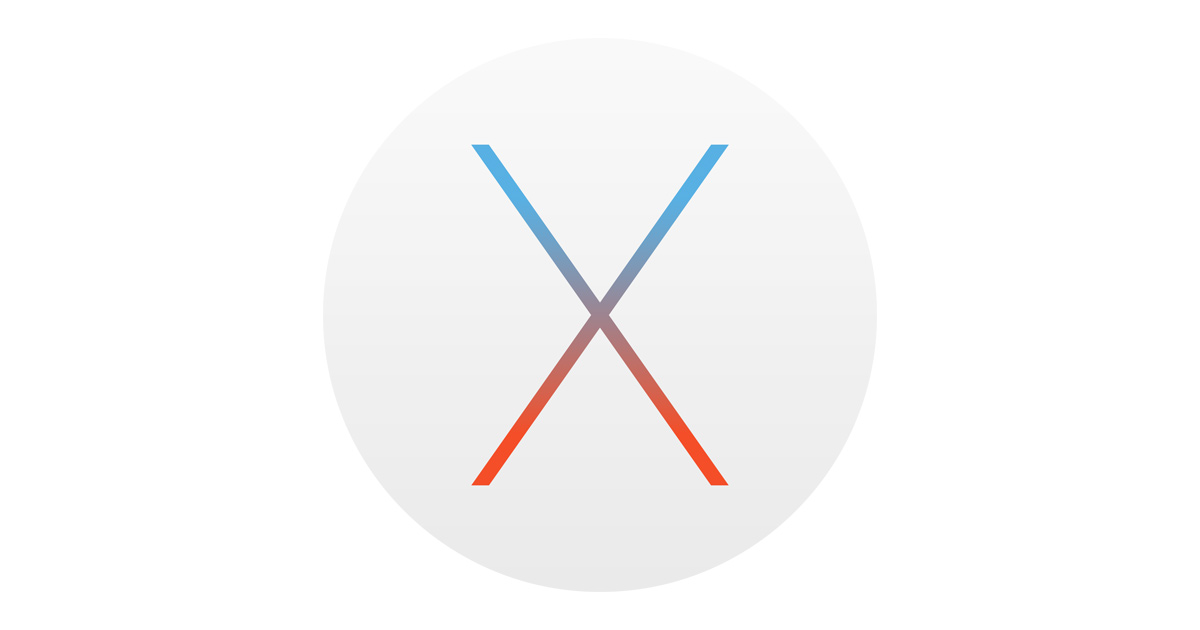 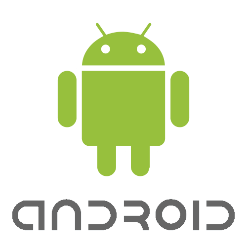 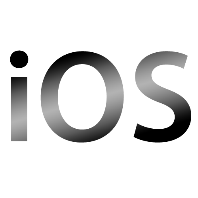 Student User 
BYOD
Staff User 
IT-Owned
Student User
IT-Owned
Staff User 
BYOD
5
© 2016 BROCADE COMMUNICATIONS SYSTEMS, INC. INTERNAL USE ONLY
[Speaker Notes: High-level policy explanation…
Define policies centrally within Cloudpath console
Identify the decision criteria for the polciies
During onboarding, Cloudpath automatically decides and assigns the policy
WLAN infrastructure enforces traffic policy]
Device Enablement
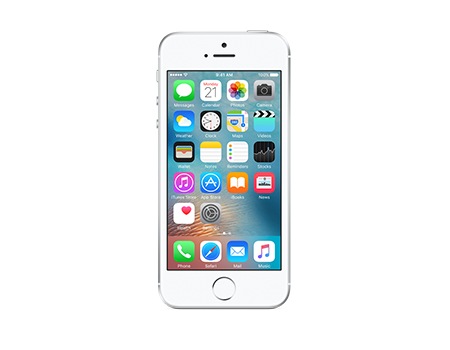 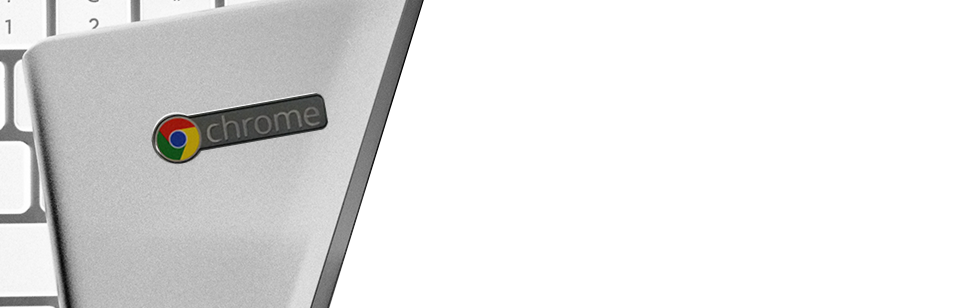 Device Posturing & Remediation
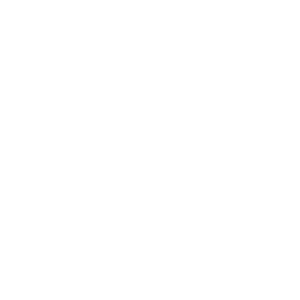 Verify the device before getting it onto the network; enable Firewall, check for antivirus & windows updates install custom app and more.
Google Console Integration
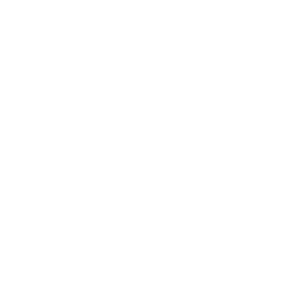 Deploy The Cloudpath Extension Via The Google Console For Hands-Free Certificate Installation.
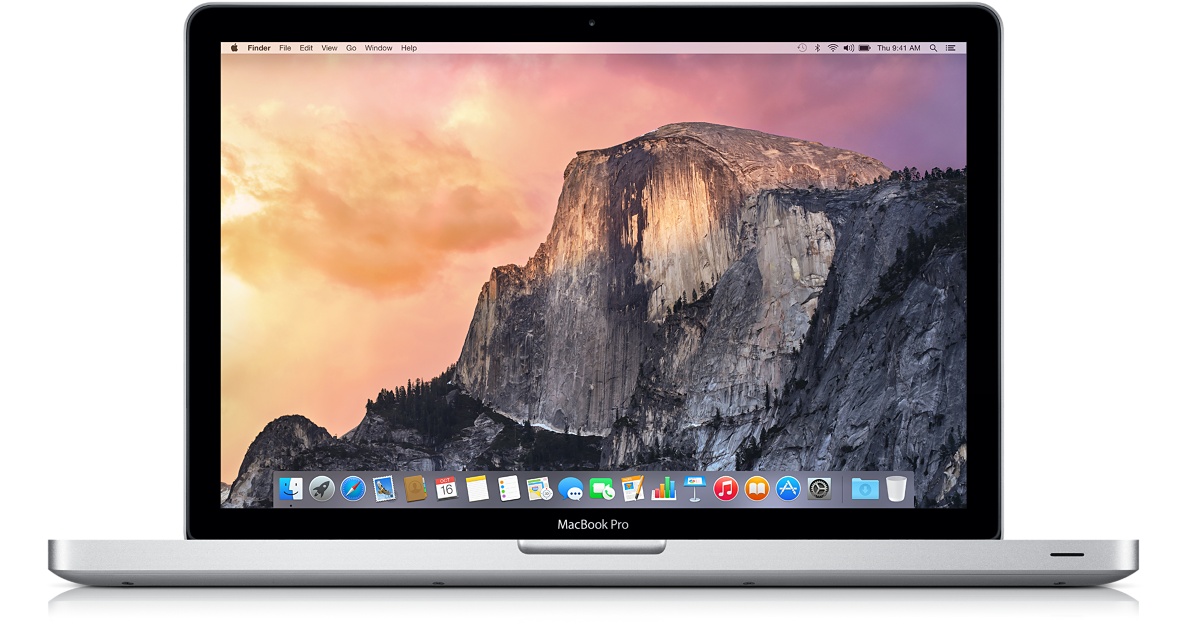 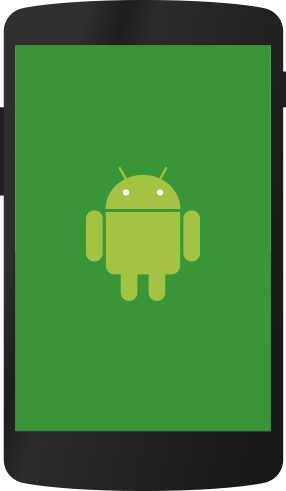 User, IT, or Distributor Provisioned
Flexibility To Allow Secure & Efficient Workflows For Various Provisioning Models. Onboard or Pre-board.
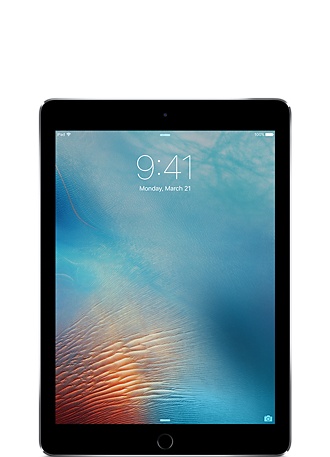 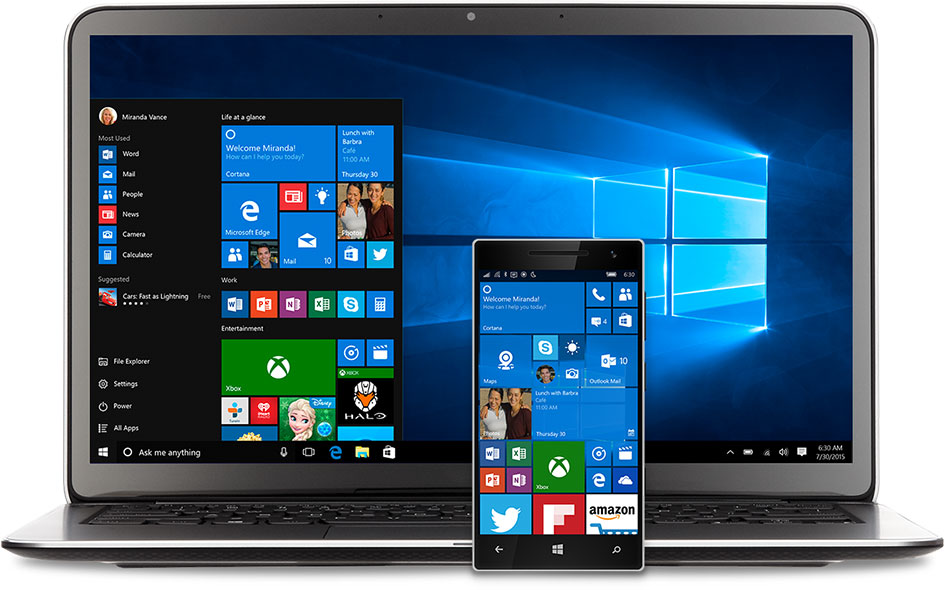 Integration with MDM vendors
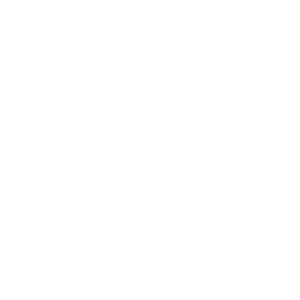 Use the inbuilt light MDM or integrate with full blown MDM provider
[Speaker Notes: Cloudpath ES was the first to deliver automated certificate distribution to managed Google Chromebooks.  

To distribute certificates to managed Chromebooks, a Cloudpath extension is pushed via the Google Admin Console.  This extension will recognize when the device has been authorized and automatically query the certificate and install it in the Trusted Platform Module (TPM).  [TPM is a hardware chip that is validated to never allow the private key to escape.  This is the holy grail for certificates and is available on every Chromebook.]

Chromebooks support both “user” and “device” certificates.  Cloudpath ES supports both of these.  [Note:  “device” is Google’s world is a bit different than in Microsoft’s world.]

Environments use different approaches to the initial setup of their Chromebooks.  Cloudpath ES has the flexibility to allow for user-driven, IT-driven, and distribute-performed setup.

With Chromebooks, Cloudpath ES supports the full set of certificate sources, including built-in PKI, Microsoft CA, and InCommon.   [Because most enterprise deployments of Chromebooks today are in secure environments, Microsoft CA is a more common topic than with BYOD in general.]]
Certificate Management
✔
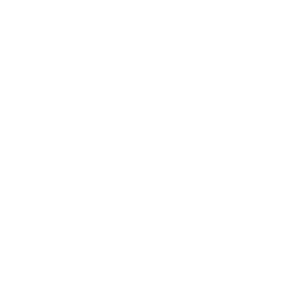 ✔
1
✔
✔
2
✔
✔
✔
✔
3
✔
Secure
Manageable
Unique
Non-Stop
Simply the gold-standard in security.
Visibility into each device, control over policies, and the ability to remove devices allows Wi-Fi to be managed easily.
Unique certificates on each device allows policies, including VLANs, ACLs, and more, to be applied on-the-fly with certainty.
Connectivity is not disrupted by password changes, allowing Wi-Fi to finally be set-it-and-forget-it simple.
[Speaker Notes: To deliver Wi-Fi that is set-it-and-forget-it simple, Cloudpath is built around certificates. Cloudpath takes care of all the details of certificate-based Wi-Fi, but there are some benefits related to certificates that are worth pointing out.  

First, they are unique per device.  They are able to track a user’s five devices individually, giving policy controls and visibility over each one individually.

Second, they provide an association between the user and the device, allowing for a high degree of manageability and control over devices.

Next, they are the gold standard in security.  

Finally, they are not affected by password changes, so Wi-Fi works even across password resets, which contributes to the great user experience.]
One Size Fits All
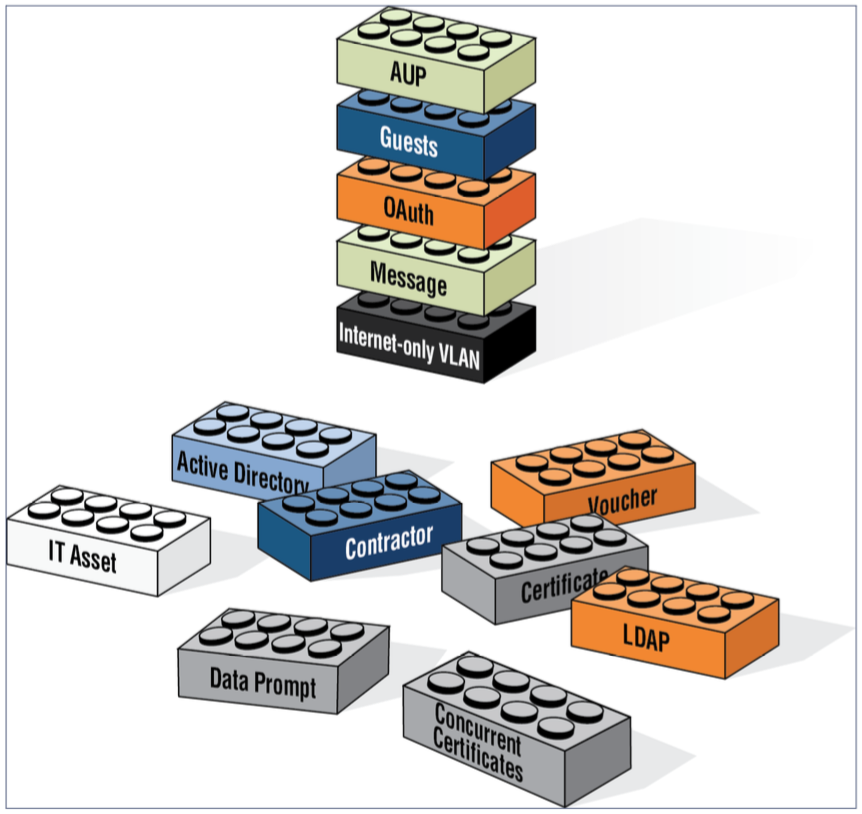 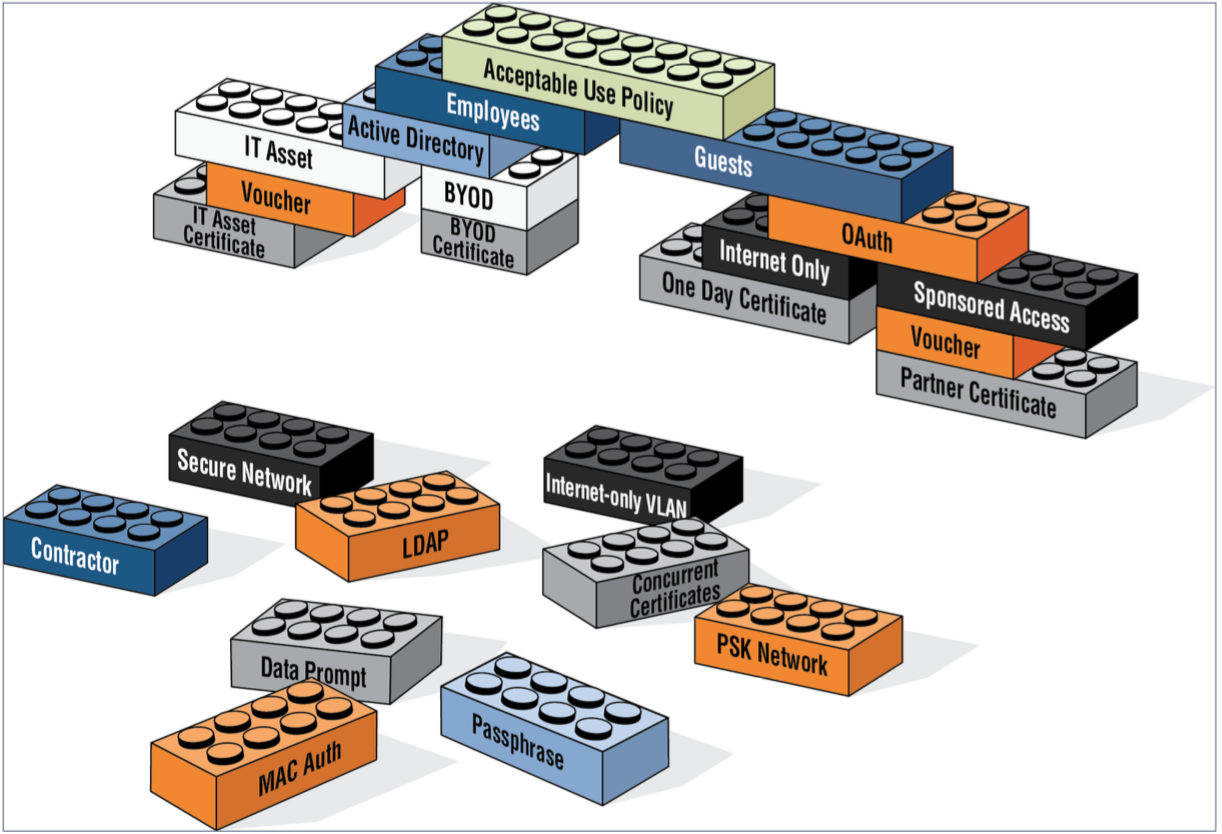 Easily buildable
workflows
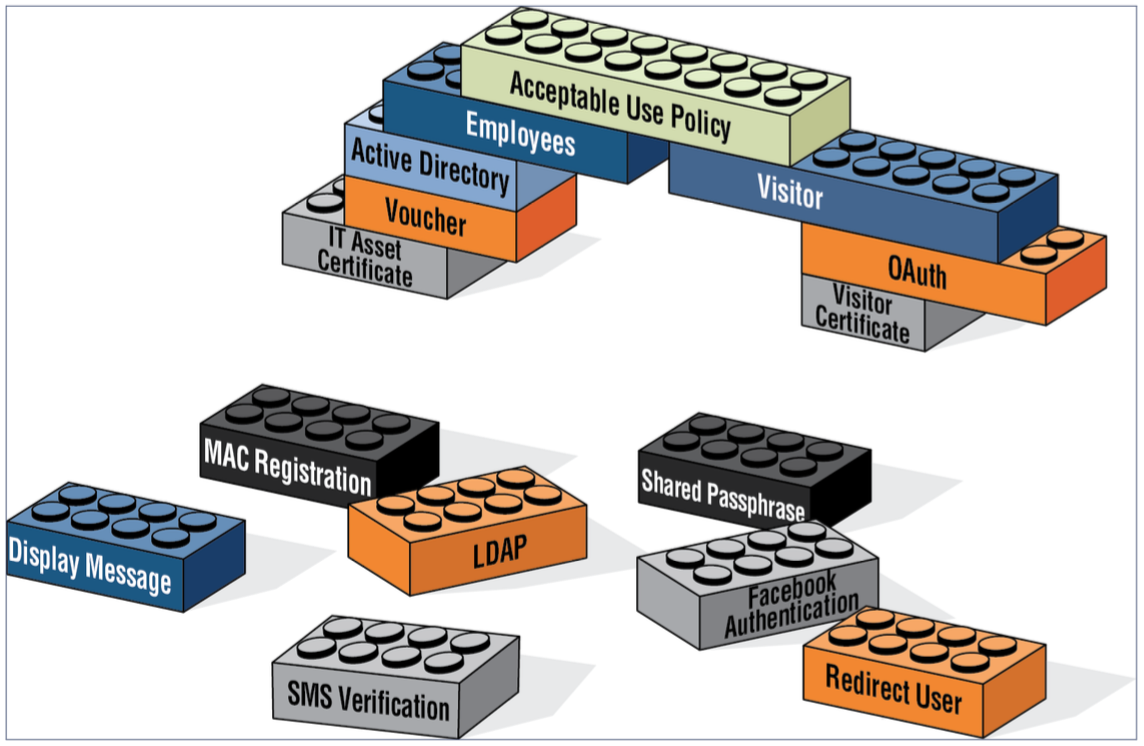 Simple
Sophisticated
Complex
Flexible Deployment
Platform
Public Cloud
On-Premise
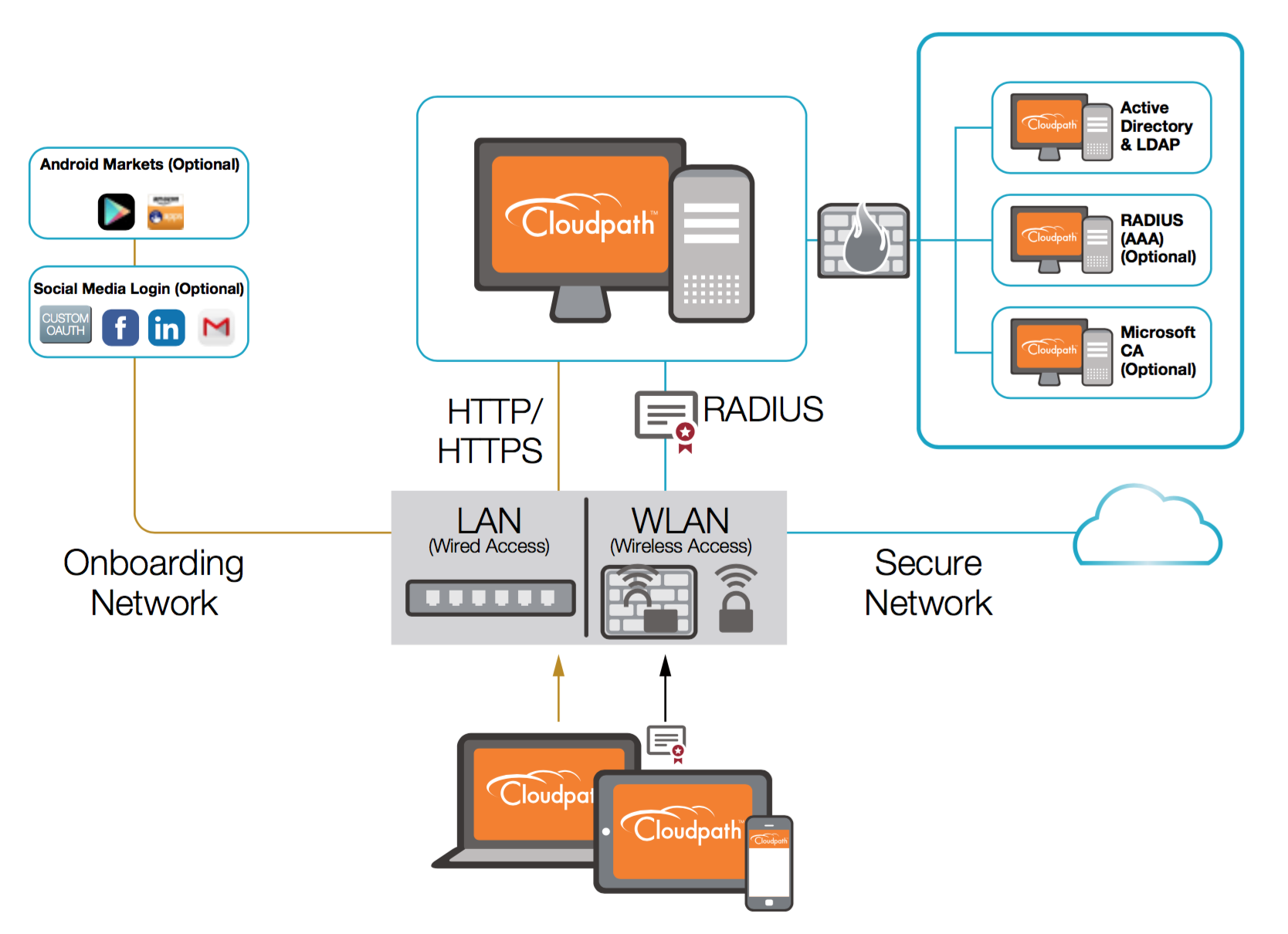 Identity
Inbuilt
AD, LDAP
Social Login Oauth2.0
Radius
Inbuilt
External
Certificate Authority
Inbuilt
Microsoft
Access Network
Wireless – Vendor Agnostic
Wired – Vendor Agnostic
[Speaker Notes: Cloudpath may be deployed on-site using Vmware or in the cloud.  Either way, the functionality of the system is the same.

New devices typically enter through an open SSID, which redirects the user to Cloudpath.  

Cloudpath with authenticate and authorize the user and then configure the device with the certificate and secure SSID.  On all devices except iOS, Cloudpath will then move the device to the secure SSID.  The device will authenticate using the certificate and Cloudpath will process the RADIUS authentication.  

Devices may also enroll over the web; allowing students to activate their device during the summer so it just works on back-to-school day.]
Full-Service Platform Integration
Integrated Platforms
Ruckus Cloudpath
RADIUS – efficient and flexible 802.1X connectivity
PKI – certificate management has never been this easy
Client Provisioning – support for all client OS types
User DB Integration – integrate with existing user databases/CAs
Device Management – enforce device-specific settings for antivirus, firewall, passcodes, NAC, proxies
Guest Access – secure or traditional self-service guest
Policy Engine – enforce custom user and device privileges
RADIUS
PKI
Device Provisioning
User Database Integration
Device Management
Guest Access Services
Policy Engine
[Speaker Notes: This slide is intended to explain in more detail what the Cloudpath solution is—what it does and what features it provides. 

ES is a platform that simplifies the deployment of several services that are typically disparate and complex to manage. In building ES, Cloudpath’s focus was to take systems that are typically very complex and intimidating to implement and make it easy—making the best security more accessible to lean IT teams.]
APIs Allow 3rd Party Integration
Firewall
Antivirus
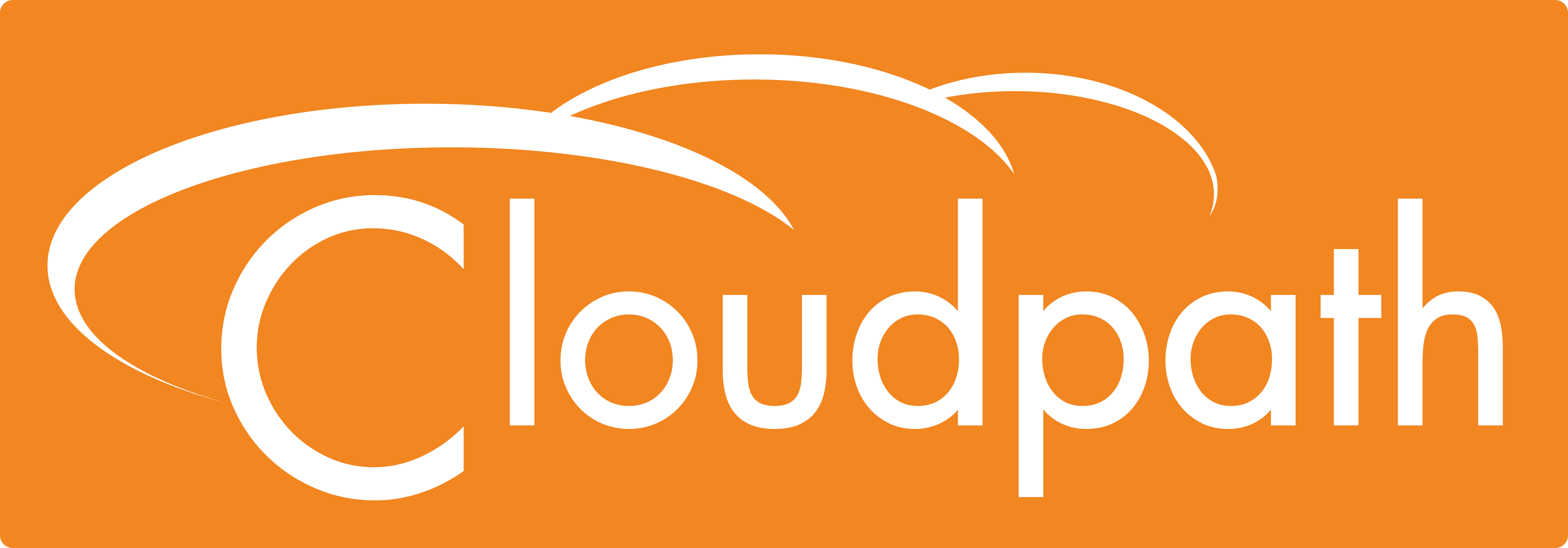 Switch
MDM
Wireless Network
IoT
[Speaker Notes: Cloudpath may be deployed on-site using Vmware or in the cloud.  Either way, the functionality of the system is the same.

New devices typically enter through an open SSID, which redirects the user to Cloudpath.  

Cloudpath with authenticate and authorize the user and then configure the device with the certificate and secure SSID.  On all devices except iOS, Cloudpath will then move the device to the secure SSID.  The device will authenticate using the certificate and Cloudpath will process the RADIUS authentication.  

Devices may also enroll over the web; allowing students to activate their device during the summer so it just works on back-to-school day.]
Solution Partners
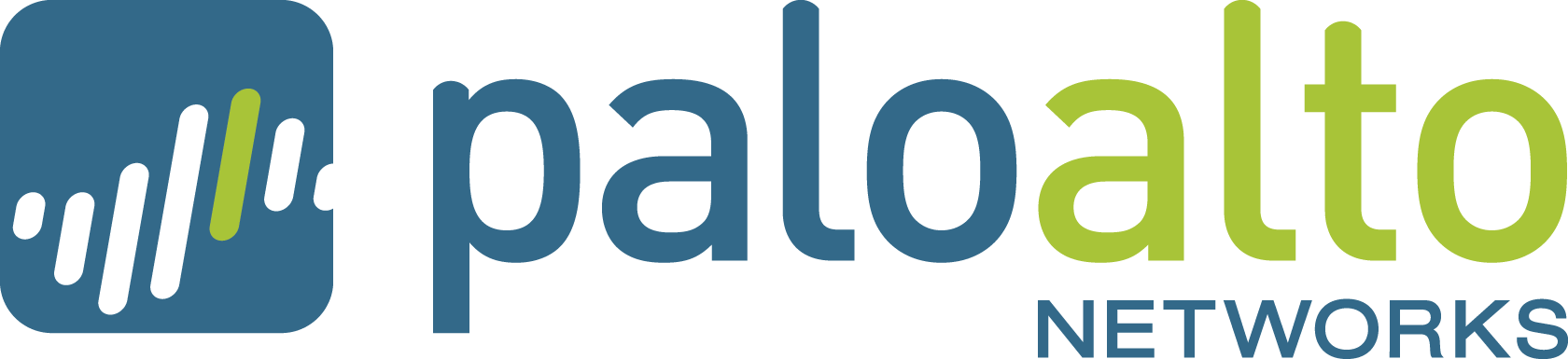 Cloudpath sends user identity to Palo Alto, enabling granular traffic policing
Firewall
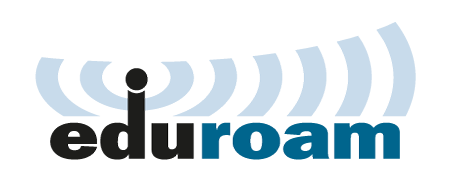 Roaming
Network
Cloudpath secures devices using 802.1X, making them eduroam-ready
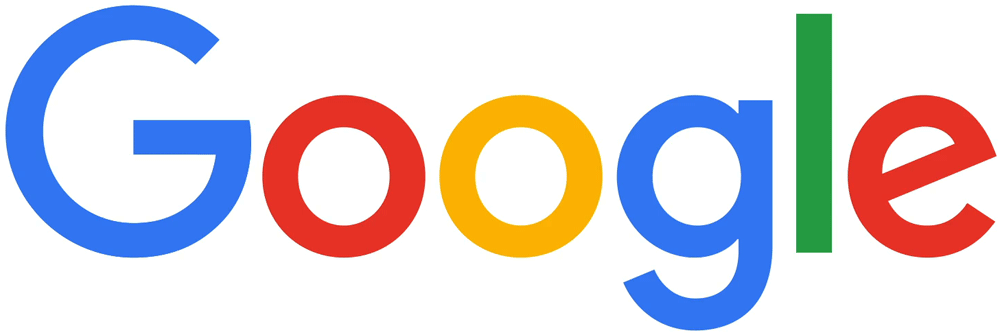 Chromebook
Streamline Chromebook authentication
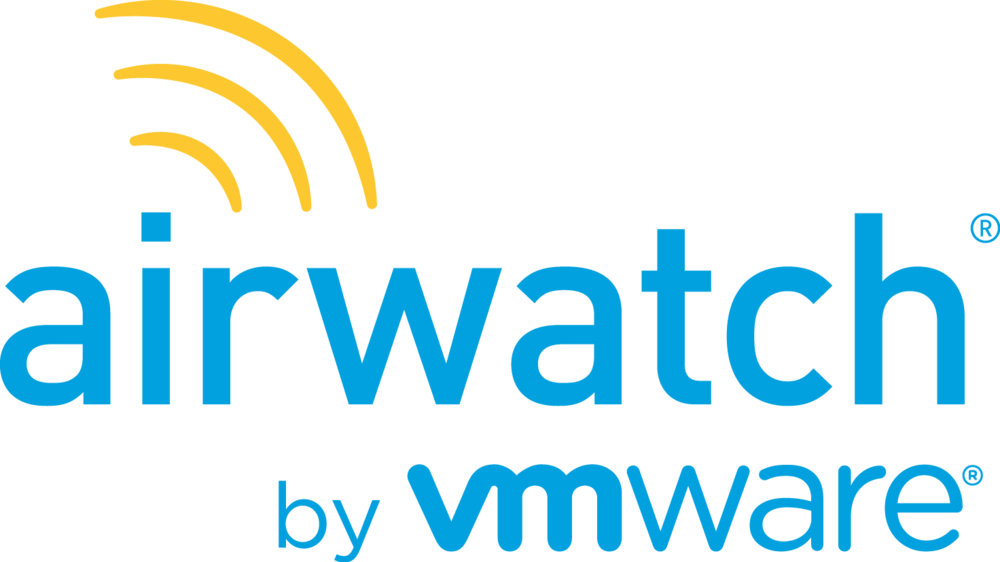 Filter IT-owned vs BYOD with appropriate policies; Single CA for all devices
MDM
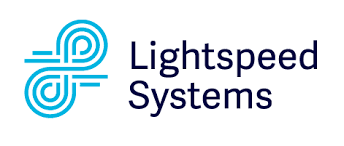 Content Filter
Enable the CF to filter encrypted/https content
[Speaker Notes: ebook]
Broad Client support
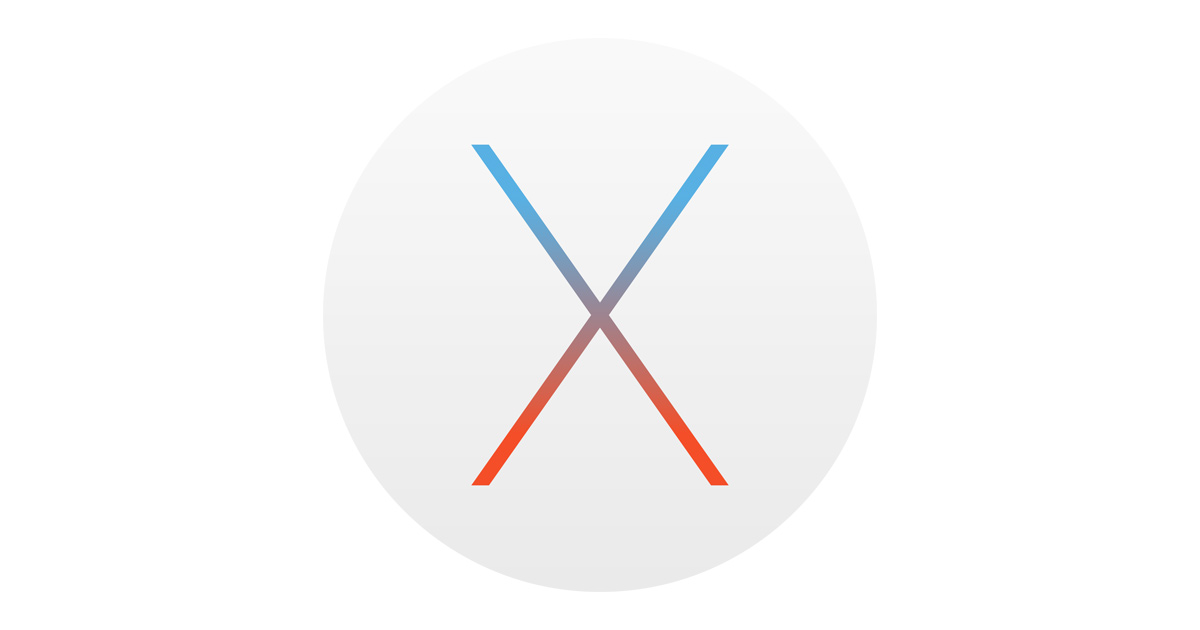 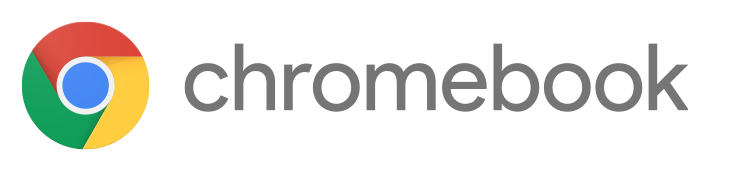 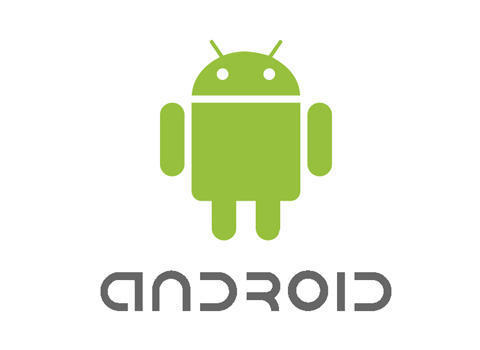 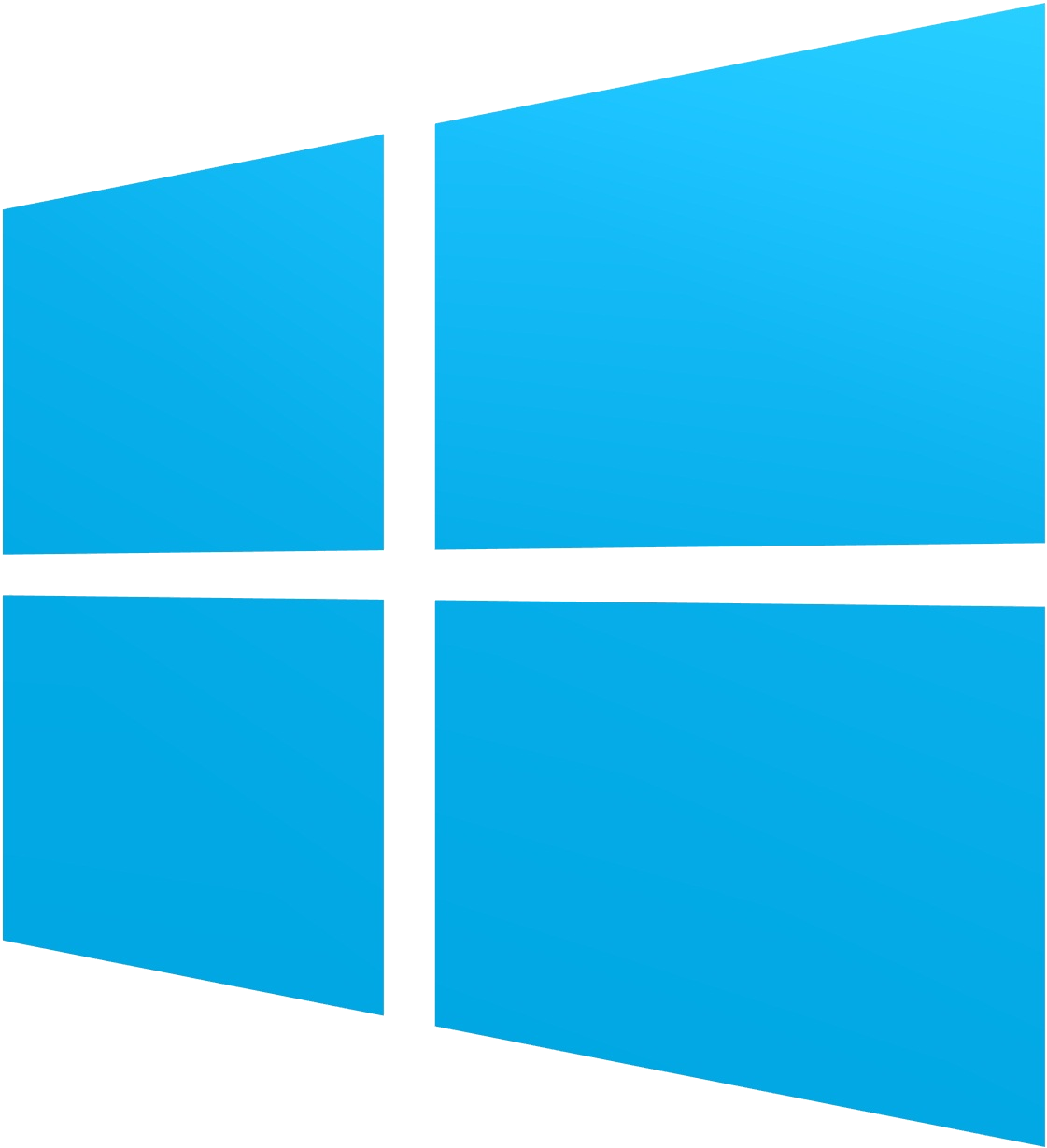 10.7 & higher
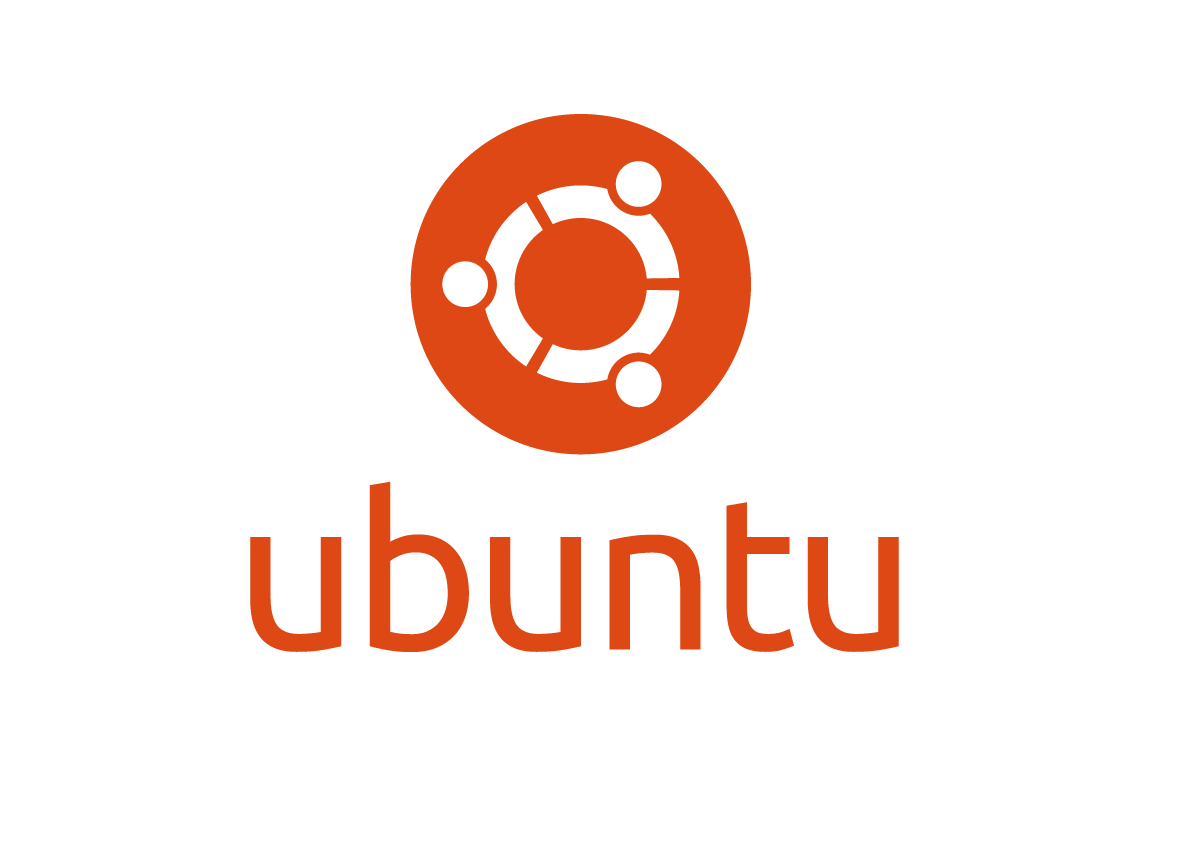 4.3 & higher
XP & higher
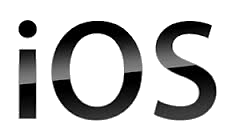 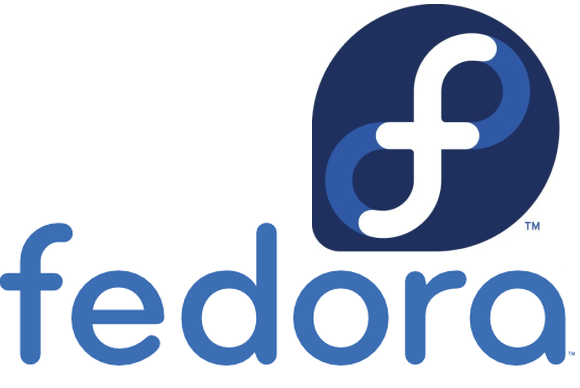 6 & higher
12.04 & higher
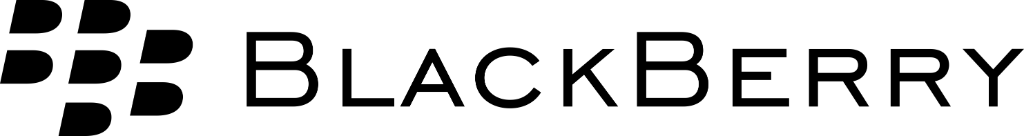 18 & higher
Self-Service Onboarding
Day 1
Day 2+
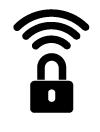 BYOD Devices
Self-Service Onboarding Portal For All Users, All Devices
Wi-Fi “Just Works”
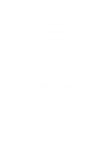 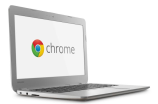 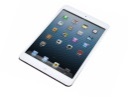 Employees
Students/Faculty
Contractors
Partners/Vendors
Guests
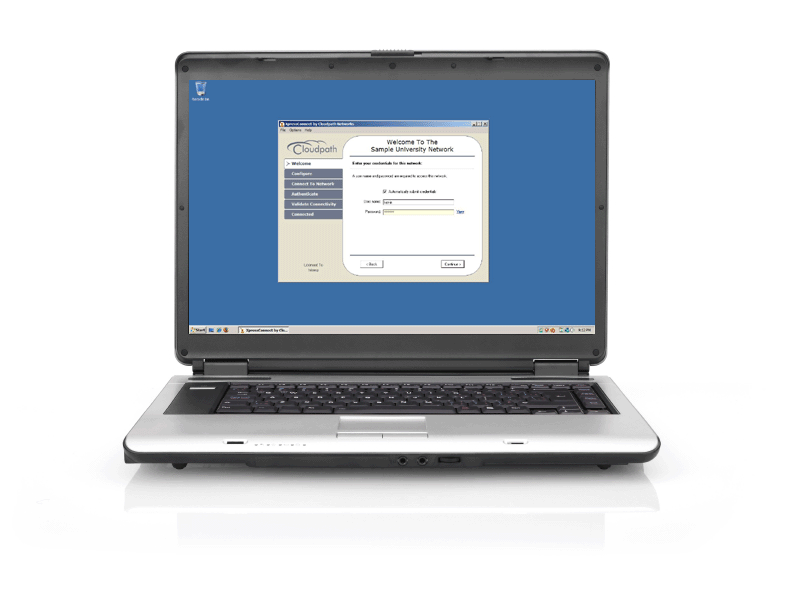 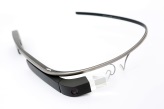 Automatically Connects
No Splash Page
Fully Authenticated
Policies Via VLANs, ACLs, etc
Fully Encrypted Session
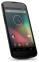 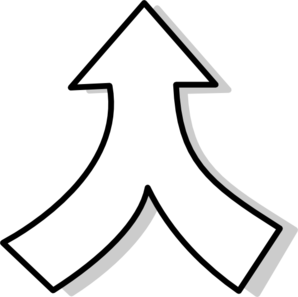 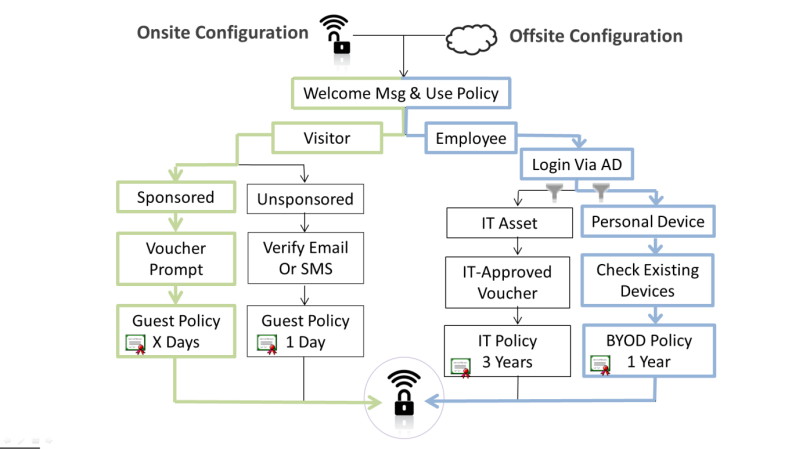 IT Devices
Managed Chromebooks
IT-Owned MacBooks
IT-Owned Mobile Devices
Scanners
Printers
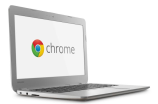 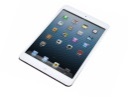 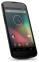 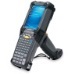 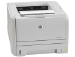 14
[Speaker Notes: At the heart of Cloudpath is the onboarding portal, which allows administrators to define policies in a highly flexible yet easy to understand manner.  

Users access the onboarding portal to enroll new devices when they enter the environment for the first time.  

This one-time activation process may be performed onsite via an onboarding SSID or over the web.  

During activation, the user will go through the administrator-specified workflow to get authenticated, authorized, and ultimately configured and moved to the encrypted SSID.]
End-User Experience
Day 1 Experience
15
[Speaker Notes: This is an example of the day 1 user experience on Windows.  We have it configured to present the user with an acceptable use policy and prompt them to select between student or guest.  As a student, they are required to login via active directory.  Then, they can review their existing devices and clean up any that need to be.  

(As the download occurs)
At this point, the user is authenticated and authorized to be put on the encrypted SSID as a student with the BYOD policy.  The wizard will kick in to configure their device with the certificate and SSID, and then move them to the secure SSID and turn them loose.]
Day 2 Experience
Wi-Fi “Just Works”
Automatically Connects
No Splash Page
Fully Authenticated via Certificate
Policies Applied Dynamically     using WPA2-Enterprise
Fully Encrypted Session
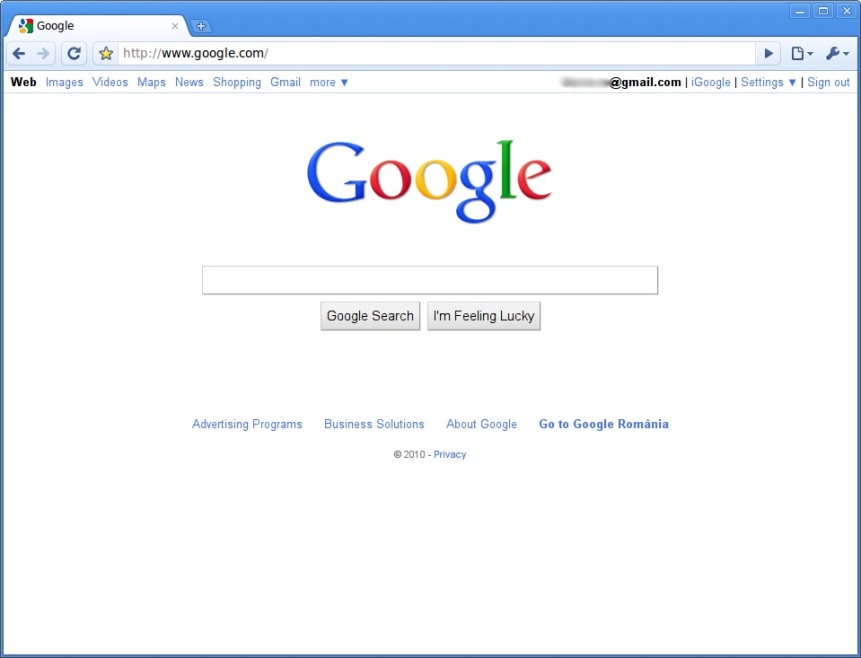 16
Self-Service Onboarding
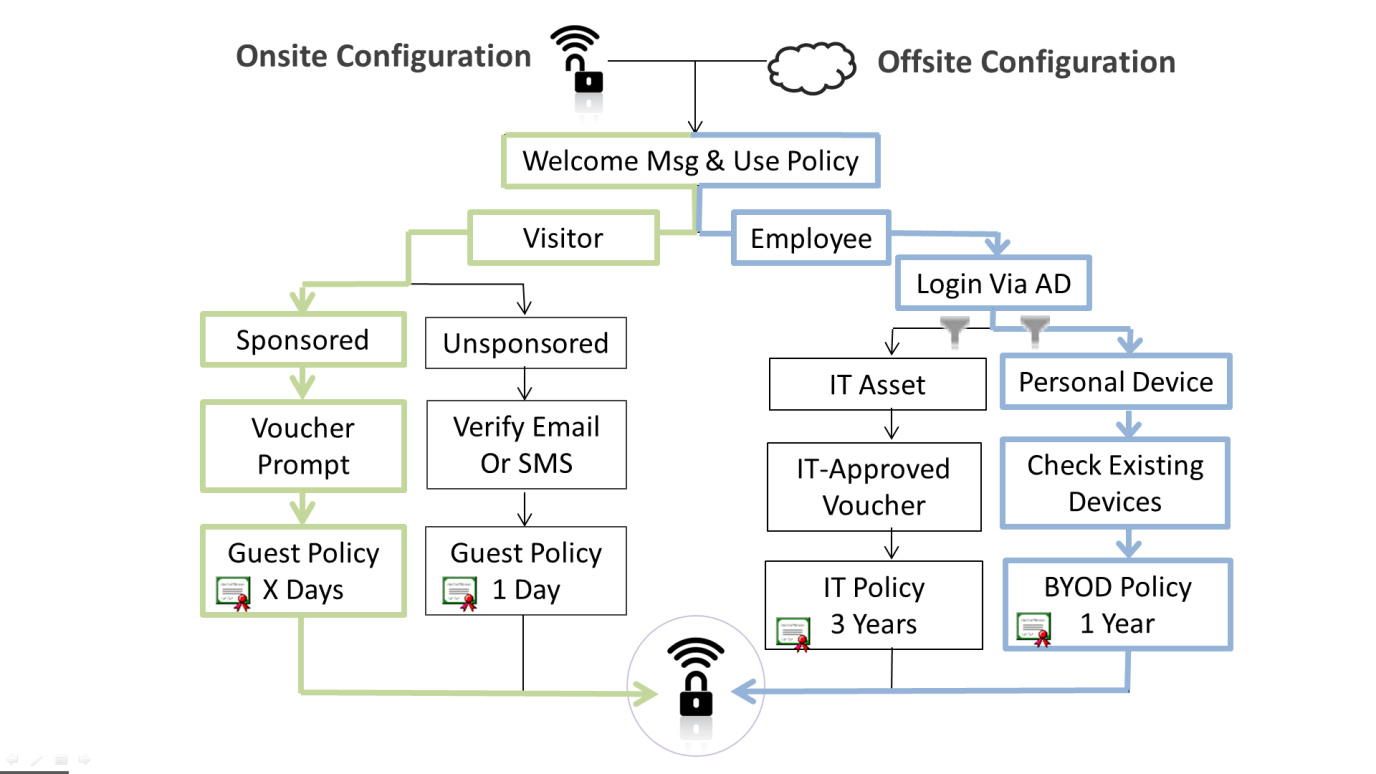 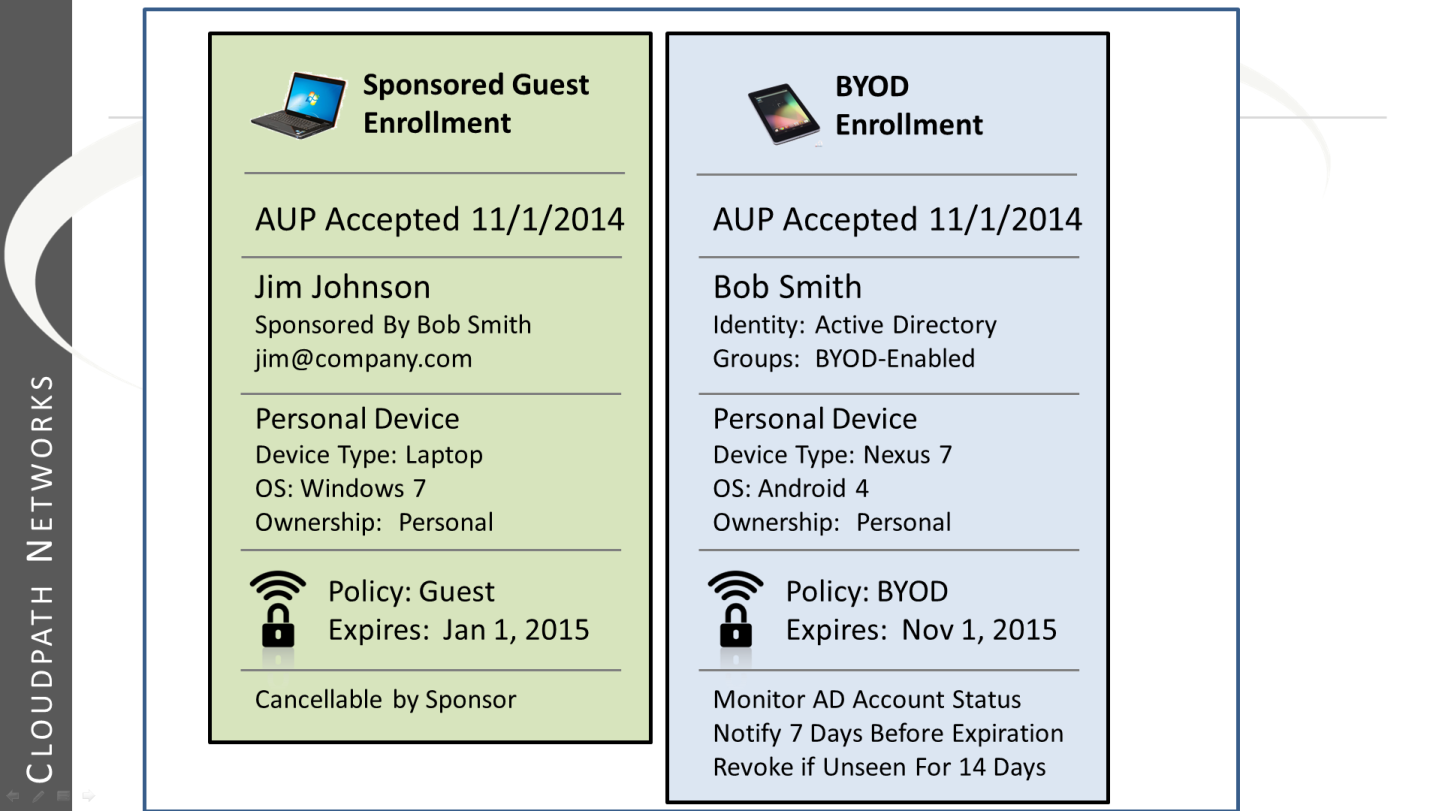 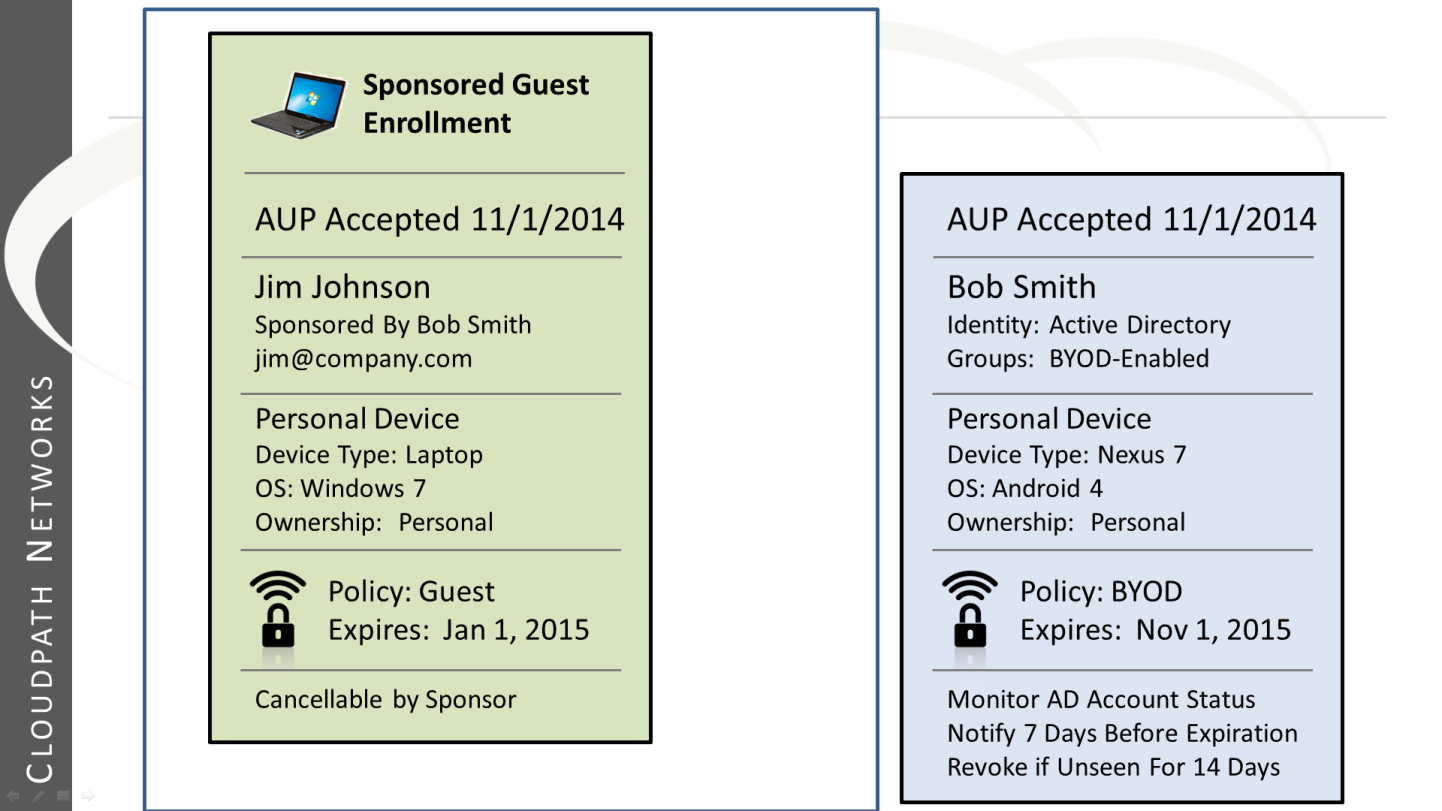 17
[Speaker Notes: The onboarding portal is built around an administrator-specified workflow.  The workflow is completely ad-hoc and built from 15 different types of building blocks.  In our enrollment a moment ago, we followed the blue path.  We were presented with the AUP, we selected employee, we logged in and was ultimately granted the BYOD policy. 

Along the way, the system captured and stores the information about the user, device, certificate, and policy.]
Integration with Wired
Features and Capabilities:
802.1X authentication
MAC authentication
External Web authentication
Flexible Authentication sequence (802.1X,MACauth)
Remediation for non compliant devices
CoA (ACL, disconnect, flip port, disable port, re-auth)
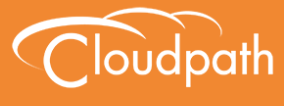 Internet
User/Device based Dynamic VLAN,ACL
3
2
4
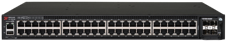 Flexible Authentication 802.1X & MACauth
Guest VLAN
4
Intranet
1
© 2016 BROCADE COMMUNICATIONS SYSTEMS, INC. All Rights reserved.
Administrator UI
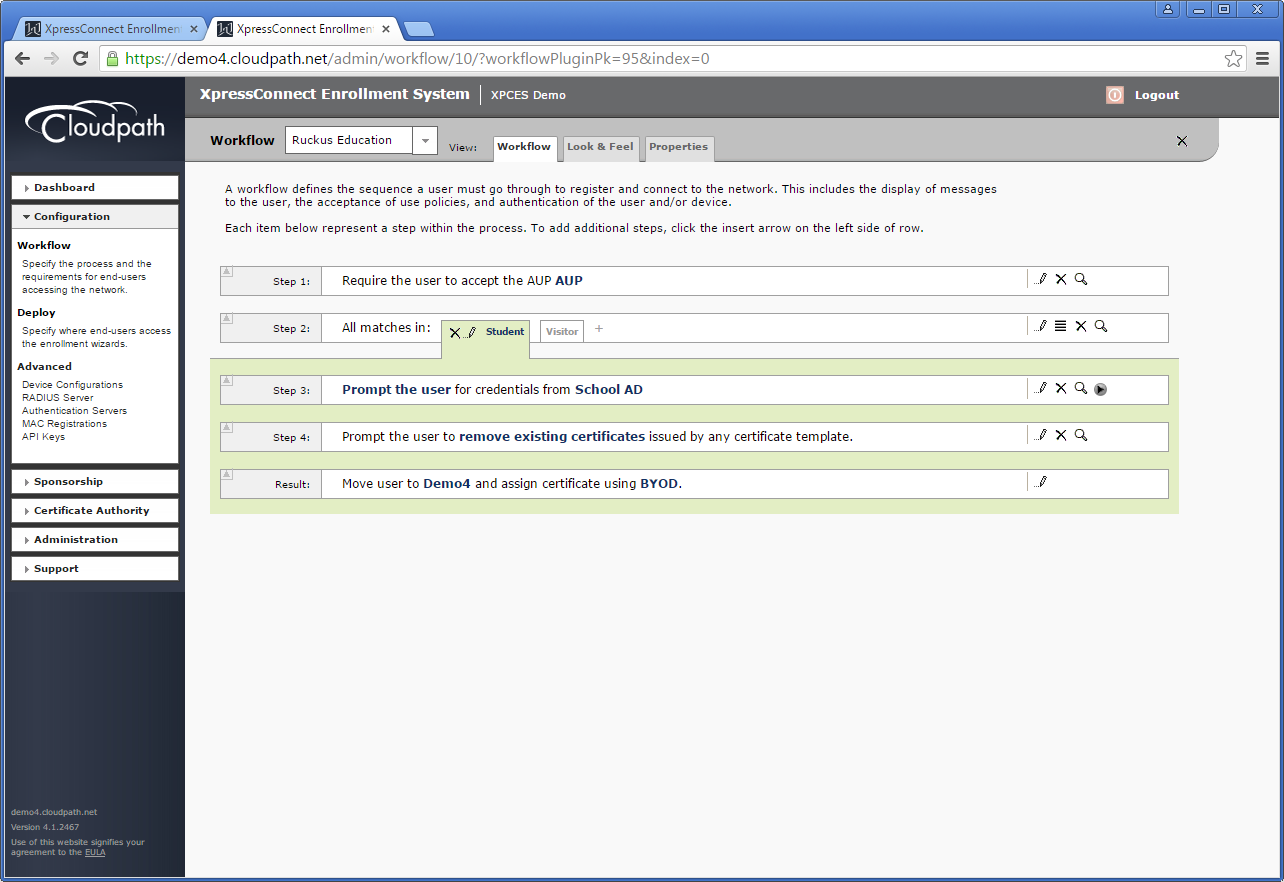 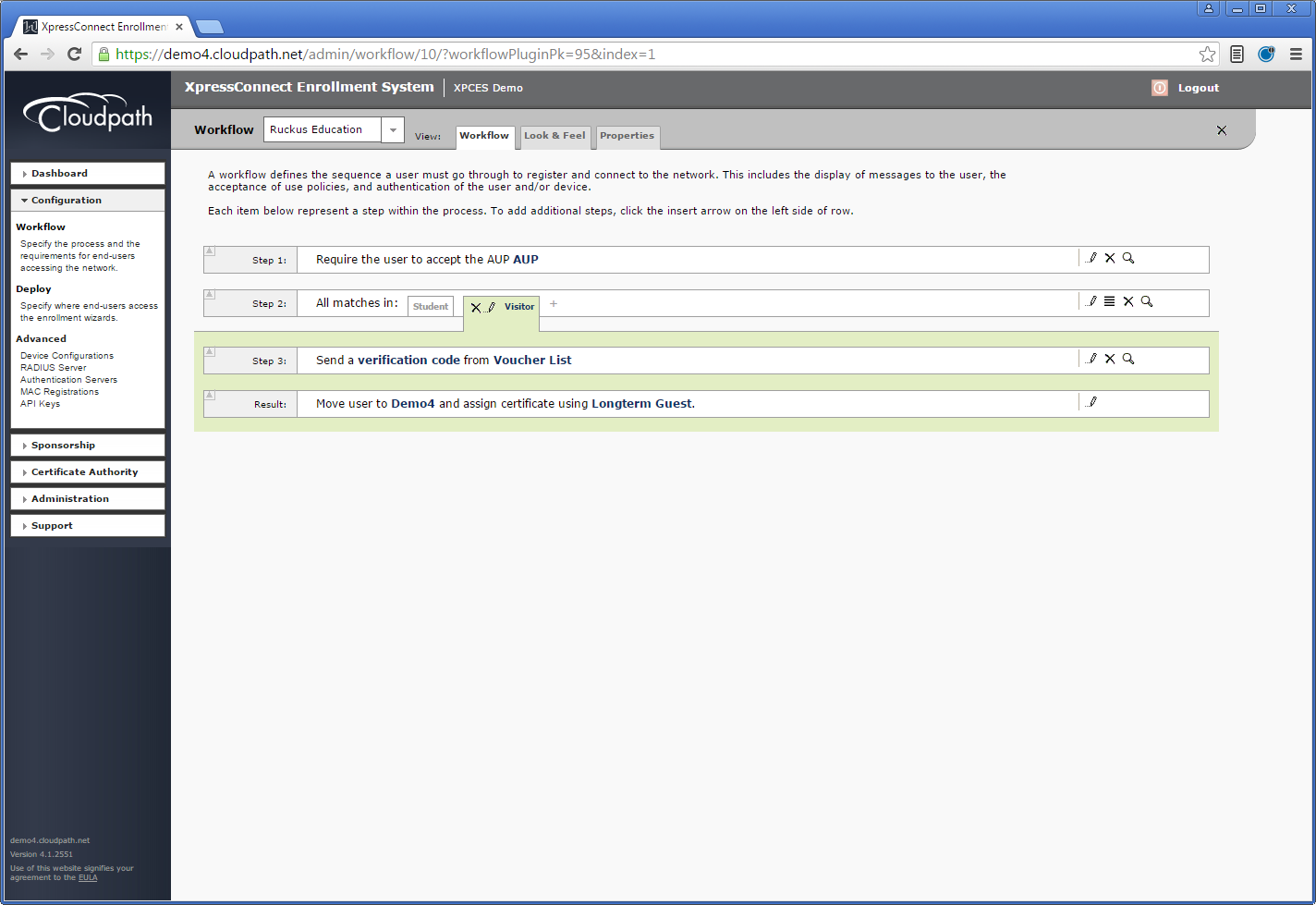 19
[Speaker Notes: In the administrator UI, the definition of the workflow occurs in a very easy-to-understand manner.  For many customers, this workflow becomes a self-documenting system of what the policies on the network are, what is required to be granted one of the policies, and historically who’s qualified and been granted which policies.]
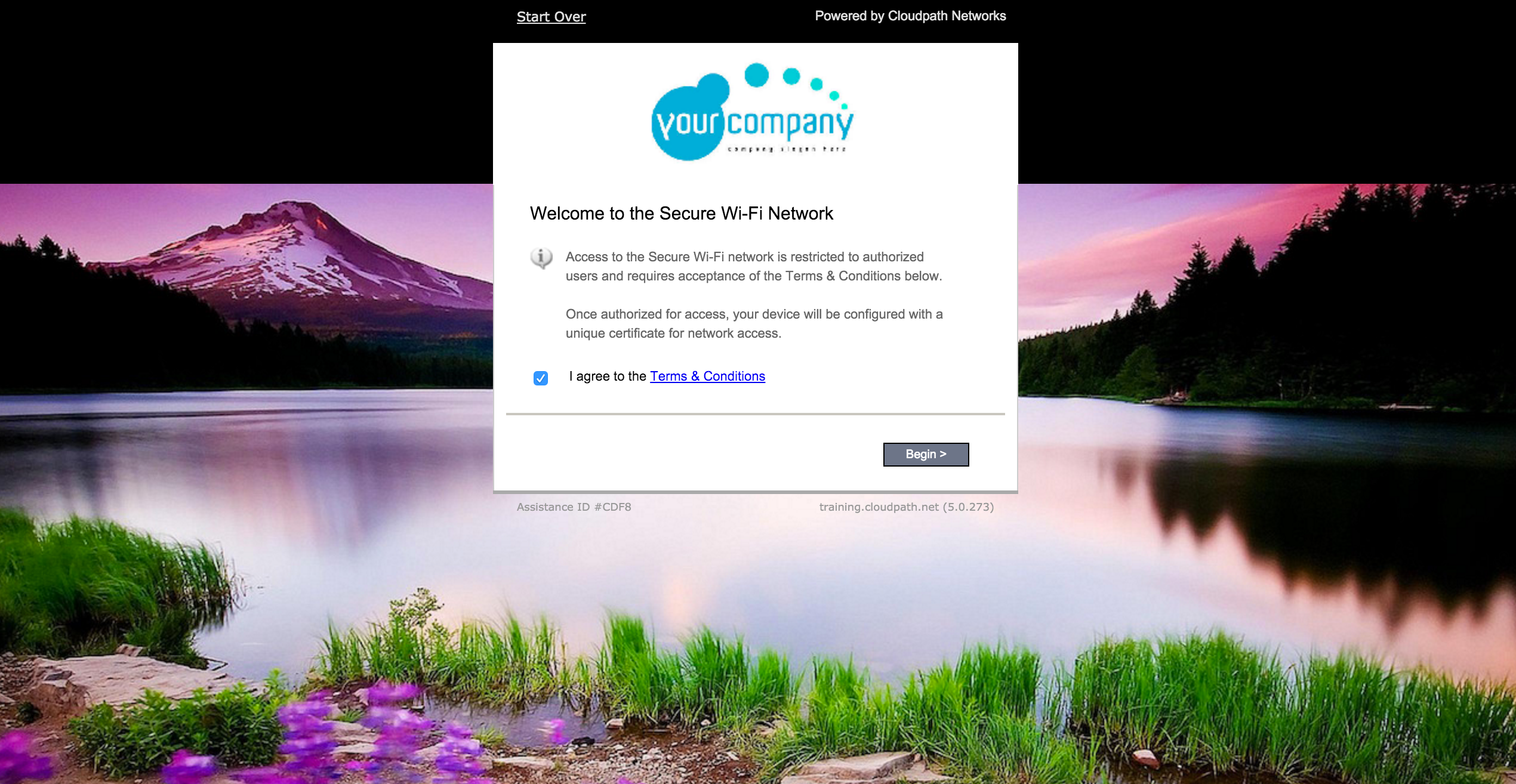 Graphic banner can be added here
Bar colour
T&C text customised
Button text and colours
Any background can be added.  This example has a full screen image
Cloudpath At A Glance
Securely Simple
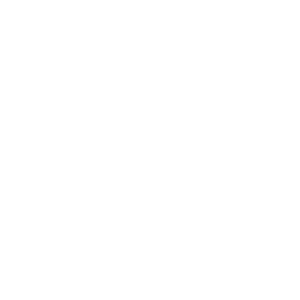 Automated Onboarding
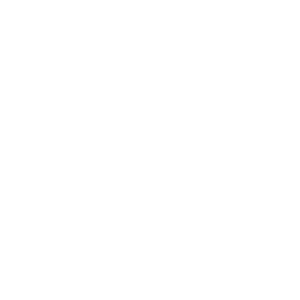 Zero-To-Gold Standard 
Security In Minutes For Administrators And Users.
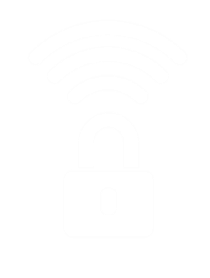 Self-Service Portal Automatically Provisions Devices For Network.
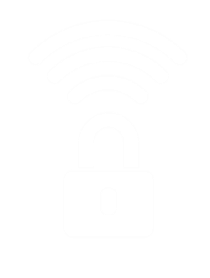 Rich Policy Control
Certificate Infrastructure
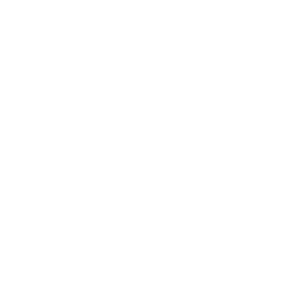 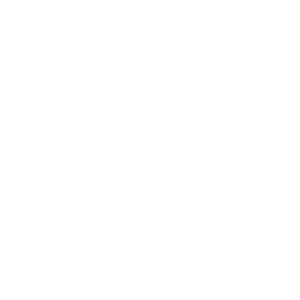 VLANs, ACLs, & Policies Based On User, Groups, Device & More Give Per-Device Control.
Policy-Enabled Certificates Tie User, Device, and Policy Together Without Passwords.
Cloudpath
Broad Device Support
RADIUS
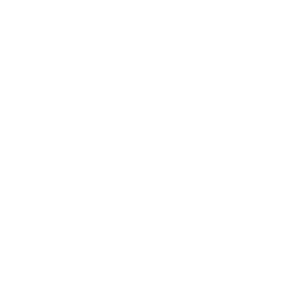 iOS, Android, ChromeOS, 
Mac OS X, Windows, Linux & More.
Applies Policies To Certificate & MAC Authentications Without Traditional RADIUS Complexities.
Plug & Play Solution
For Delivering
Certificate-Based Wi-Fi
To BYOD, Guest, And 
IT Devices.
Wi-Fi Reliability
Device Visibility
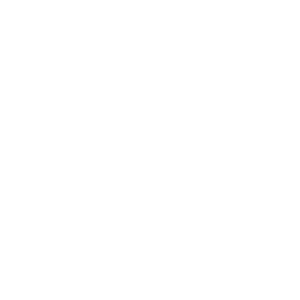 Eliminates Password-Related Disconnects, Support Costs, and Security Problems.
Tracks Who, What, & Why 
Of Every Device On Your Network.
21
Ruckus Proprietary and Confidential
[Speaker Notes: Cloudpath allows a network to move from zero to the gold standard in security easily, both for the administrator and the users.  

The ability to track each device uniquely based on the certificate allows rich policies, including VLANs and ACLs, to be applied on a per-device basis.

The onboarding portal supports automated configuration of most BYOD-style devices, ensuring users can connect quickly to the secure SSID.

And, since the Wi-Fi is free of password-related disconnects, users experience uninterrupted Wi-Fi and generate fewer support tickets.]
Comparing with Others
Others
No cloud offering
No native Google Console support
No multi-tenancy: not for MSPs
Separate charge-for modules
Partially WLAN-vendor agnostic
Moderately to highly complex UI
Device-based licensing
Requires bespoke PS engagement
Cloudpath
Cloud everything
Easiest Chromebook onboarding in the business
MSP-ready multi-tenancy
One all-inclusive price
WLAN-vendor agnostic
Simple workflows
User-based licensing
Out-of-the-box or “white glove”
© 2016 Brocade, Inc. Brocade Confidential Information
GRACIAS
Thank you!
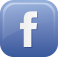 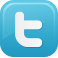 facebook.com/ruckuswireless
@ruckuswireless
www.ruckuswireless.com
23
Ruckus Proprietary and Confidential